Extended Do it Now
1) What do the letters CPU stand for?
2) What is the role of the CPU?
3) What happens during the ‘fetch’ part of the fetch-decode-execute cycle?
4) What happens during the ‘decode’ part of the fetch-decode-execute cycle?
5) What happens during the ‘execute’ part of the fetch-decode-execute cycle?
6) The speed of the CPU is measured in what? ______
7) 2 Ghz means there are _______________ instructions processed per __________.
8) What is the benefit of having a ‘dual core’ CPU?
Extended Do it Now
1) Central processing unit 
2) Process input, store data and output results 
3) Gets the next instruction from the computer's memory 
4) Breaks down/deciphers what the program is telling the computer to do 
5) carries out the requested actions 
6) Hertz
7) 2 Ghz means there are 2 billion instructions processed per second
8) Run multiple programs at once
Part 1 - Software & Computer Systems
Hardware and software
Hardware – the physical components on your computer – e.g. CPU, Keyboard, Monitor.  
Anything related to your computer that you can see and touch is HARDWARE
Software – computer programs that run on the hardware.
Application software
An application program is a computer program designed to carry out a specific task other than one

Examples
Micrsoft office- Word, PowerPoint, Excel 
Email
Mobile apps e.g., snapchat, Instagram, TikTok
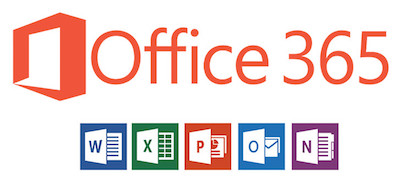 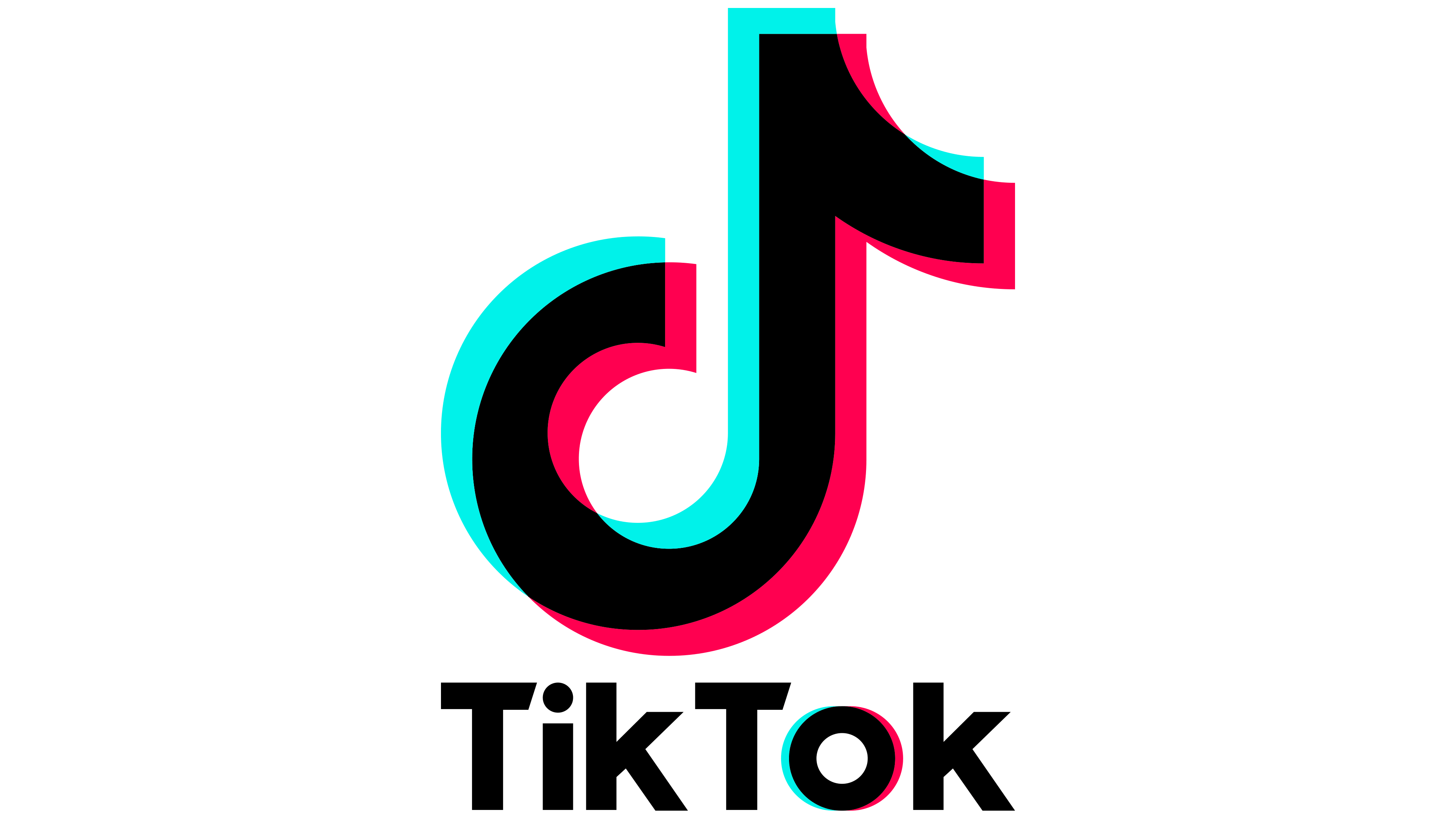 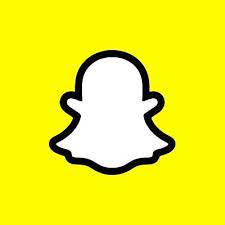 Operating Systems
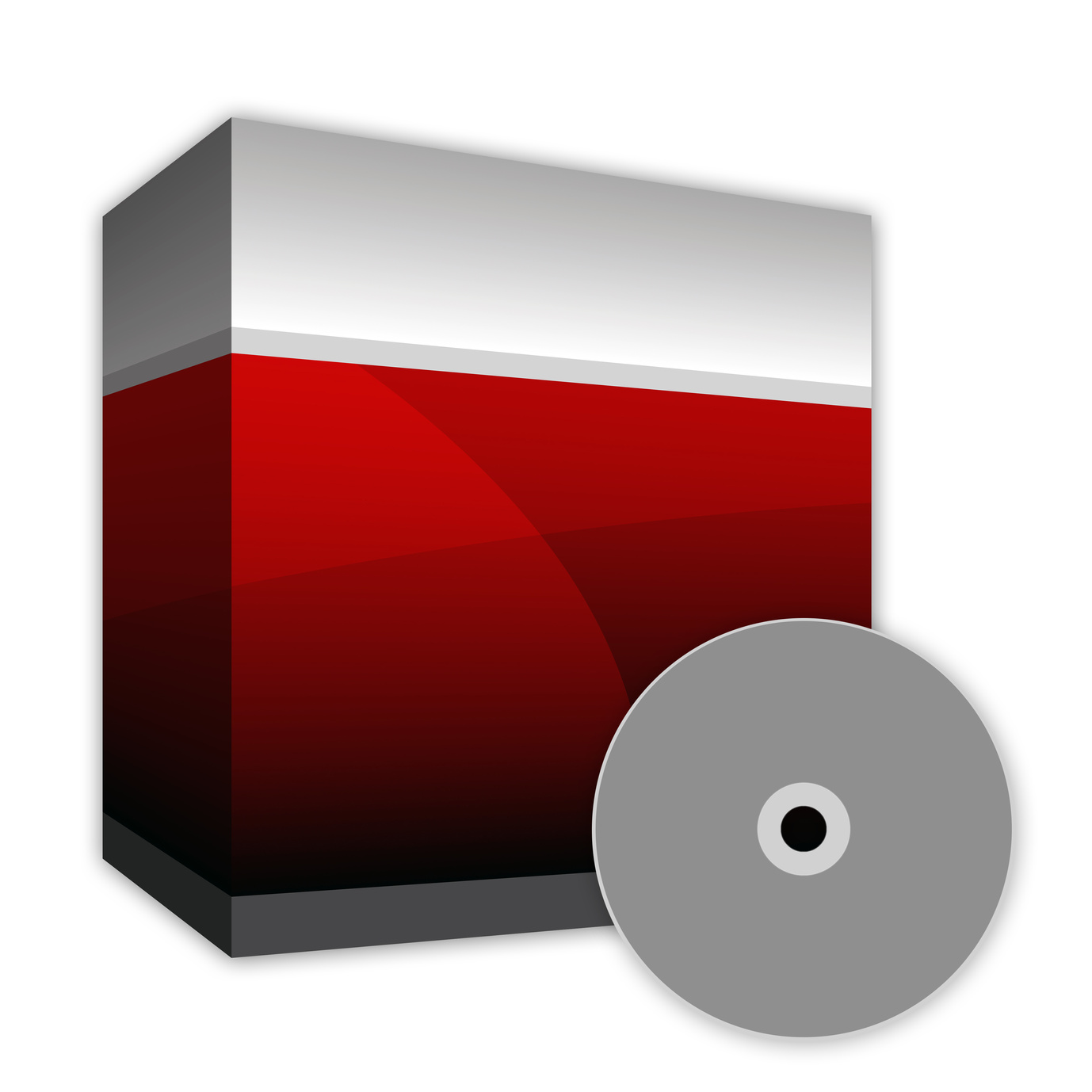 An operating system is system software that manages computer hardware and software resources.
Examples
Windows
iOS
Android
Functions of operating systems
1) Manages and controls hardware
2) Allows installation software to be installed on the hardware.
3) Manages storage / memory
4) Deals with errors
5) Provides the user interface used to interact with the computer
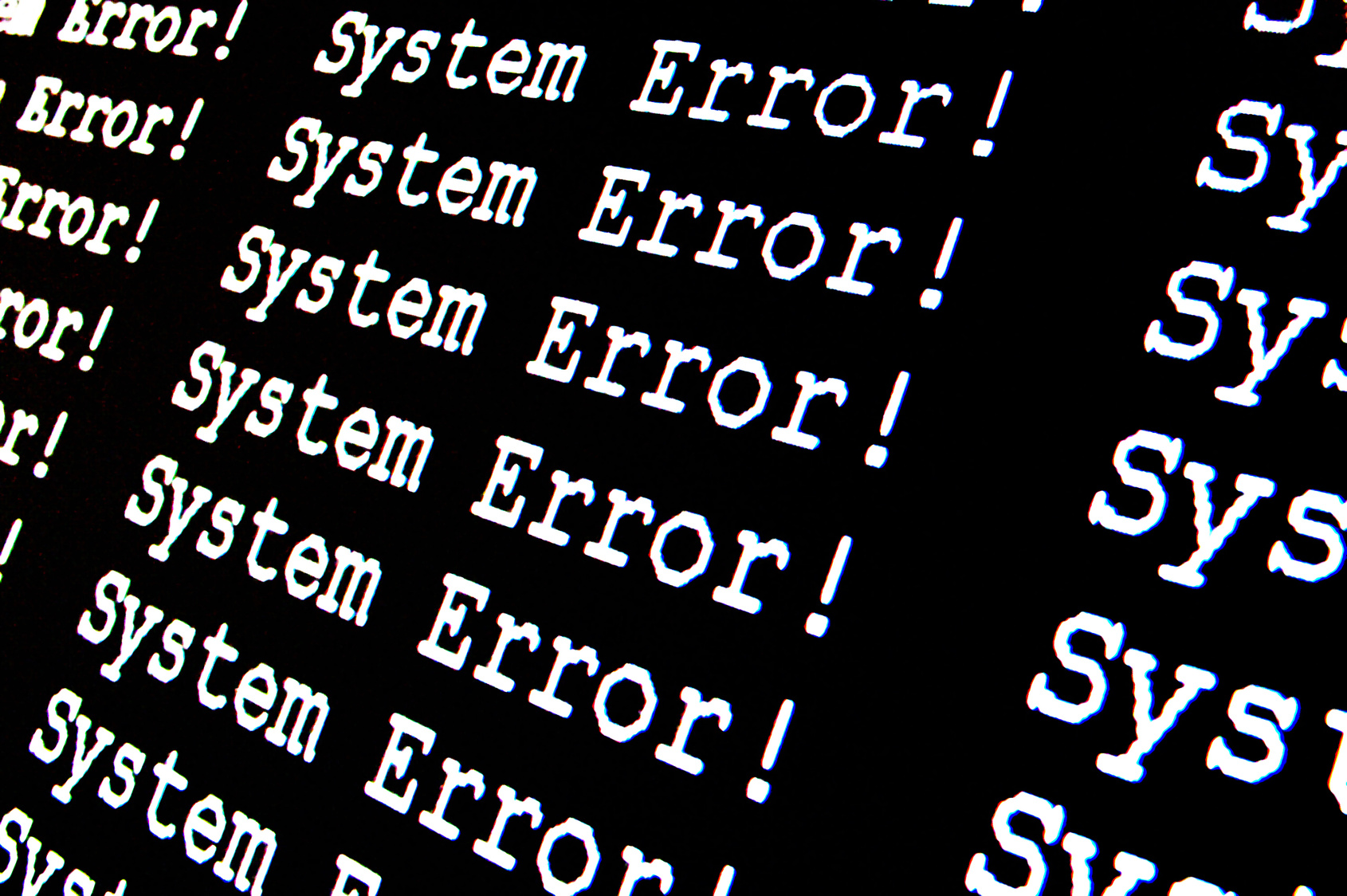 Knowledge Check
1) Operating Systems are Hardware (True/False)
2) Microsoft Word is an Operating System (True/False)
3) Name three Operating Systems
4) Hardware – the ___________ components on your computer – e.g. CPU, _____________, monitor.  ___________– computer programs that run on the hardware.  These include Operating ________and ________ software

Software, Application, Systems, Keyboard, Physical
Relationship
The user is using applications that run on top of the operating system which runs on top of hardware devices.
Graphical user interfaces uses images and icons for the user to access
Types of user interface- Graphical User interface
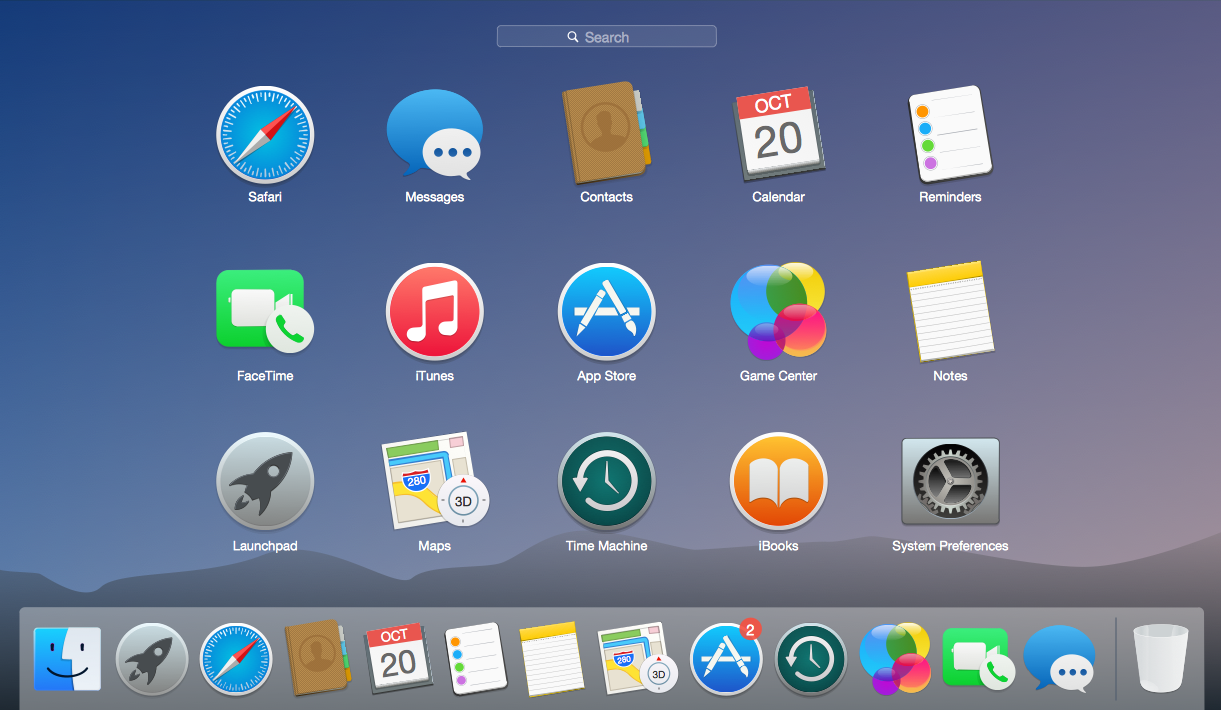 Command line interfaces uses commands/instructions to work.
Types of user interface- command line
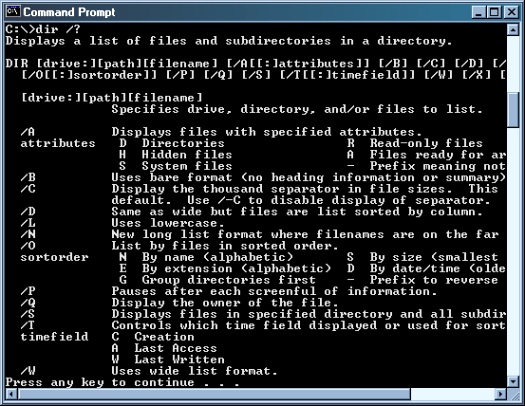 Types of user interface- sensor
Sensor user interfaces uses senses such as voice to activate and work
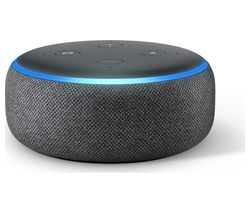 Task
Explain what an operating system is?
Give an example of a device controlled by the Operating System.
Correct this diagram



4) Explain what user interfaces are with two examples?
5) An operating System manages s___________ and M____.
Task
6)List the functions of the Operating System that we have covered. 

7) Describe 3 different software applications that you have used on the school computers or at home on your mobile 

For each:

What is it called?
What did it allow you to do?
List some of the tools that you used in it.
Part 2 – Utility Software
Do it now
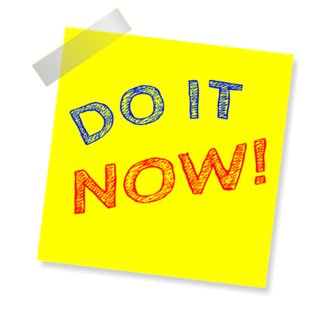 Define the term software

Give two functions of the operating system.

Give two examples of an operating system.

Define the term hardware
What is utility software?
Utility software is software designed to help to analyse, configure, optimise or maintain a computer. 

It is used to support the computer system - in contrast to application software, which is aimed at directly performing tasks that benefit ordinary users.
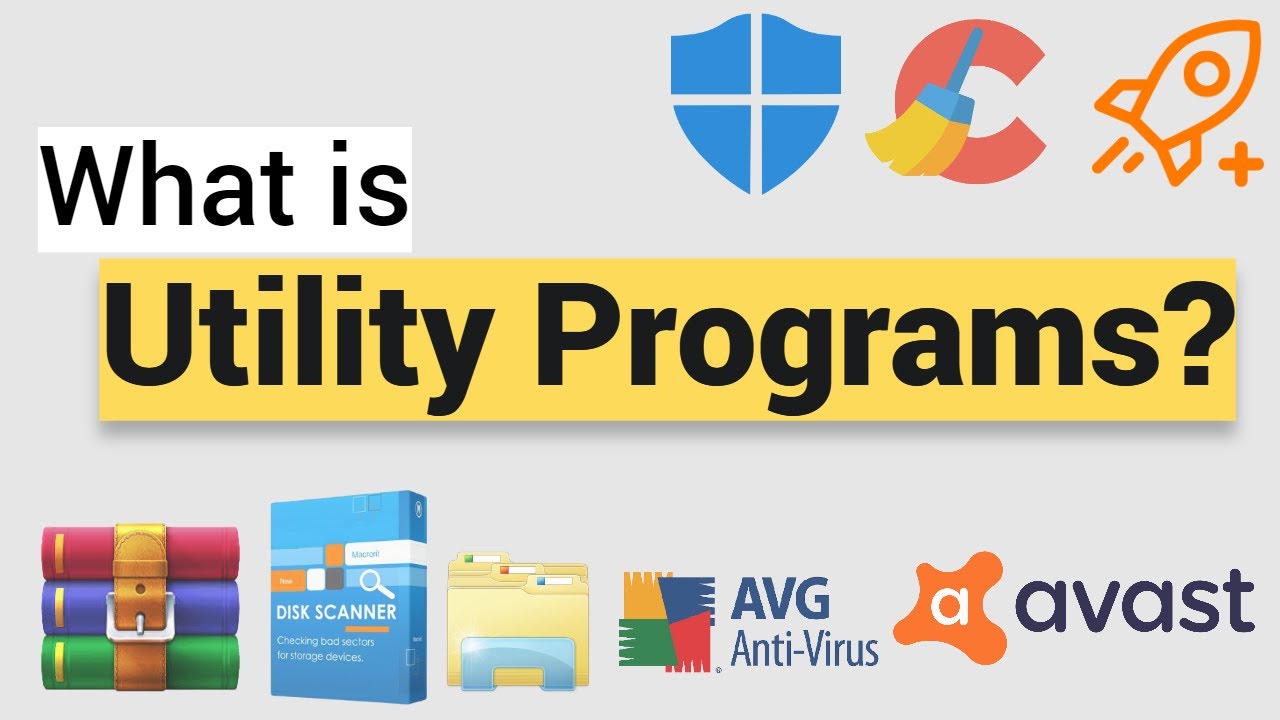 File Explorer
Backup/Restore
Create files, folders
Copy, move, rename & delete files;
Organise documents and files;
Search for documents on your computer
Make separate copies of files and documents in case the originals are lost, damaged or deleted
Restores lost, damaged or deleted files to your computer from the backup location
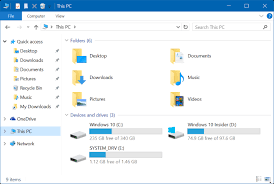 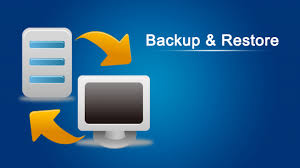 Anti-Virus
Encryption & Compression
Scans files on your computer, identifying malware and removing it.
Protects your computer from online threats when surfing the Internet
Encryption scrambles data so it cannot be read by another computer without a key.
Protects your files so that only you can open them.
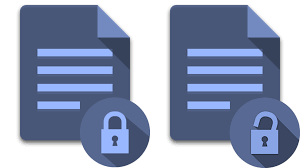 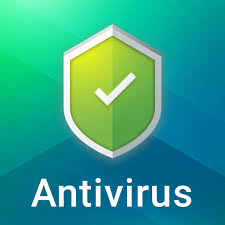 Compression
Compression utilities  - ‘squash’ files to make them smaller. This makes them take up
less space.
Smaller files can be sent more quickly
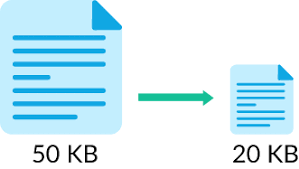 Task
1) You are worried you might accidentally delete your files.  What software utility should you use and why?

2) List 3 features of a file-explorer utility.

3) What is the difference between compression and encryption utilities?

4) Give one good reason to compress a file.

5) Explain the purpose of anti-virus software. Why is it needed?
Review
Explain the difference between hardware and software? 

What is application software?

What is an operating system with an example? 

Explain what utility software is with an example?
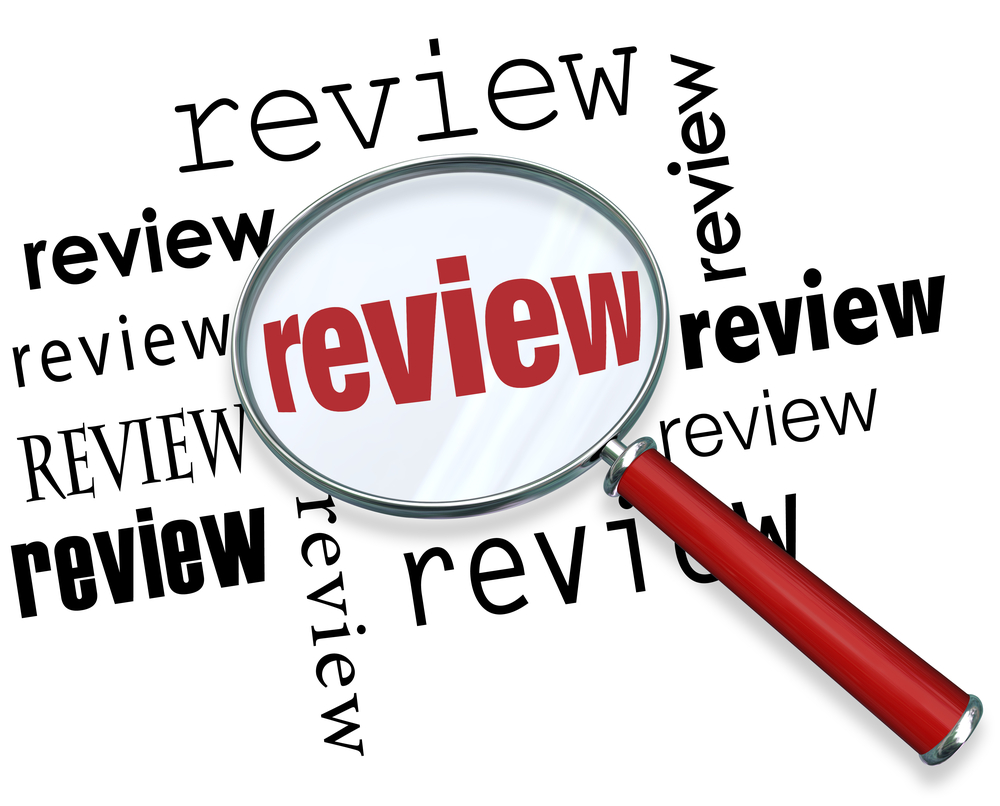